MEDICAL STUDENT AND LIFELONG LEARNING
Dr. İpek Gönüllü
QUESTION 1
When you encounter a problem (during a new learning), what do you think of first? Can you write in order?
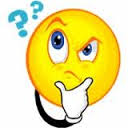 QUESTION 1
When I encounter a problem, I perform the following operations in order: 

I think and activate what I already know about the subject.

I find out what I do not know and plan how to acquire them.

In the process of obtaining information, I distinguish the necessary and unnecessary information from each other and order my choices of necessary information according to their priorities.

I review the information I find important.

While doing the above operations, I identify the strengths and weaknesses of my mental attitude and think about how to strengthen my weaknesses.